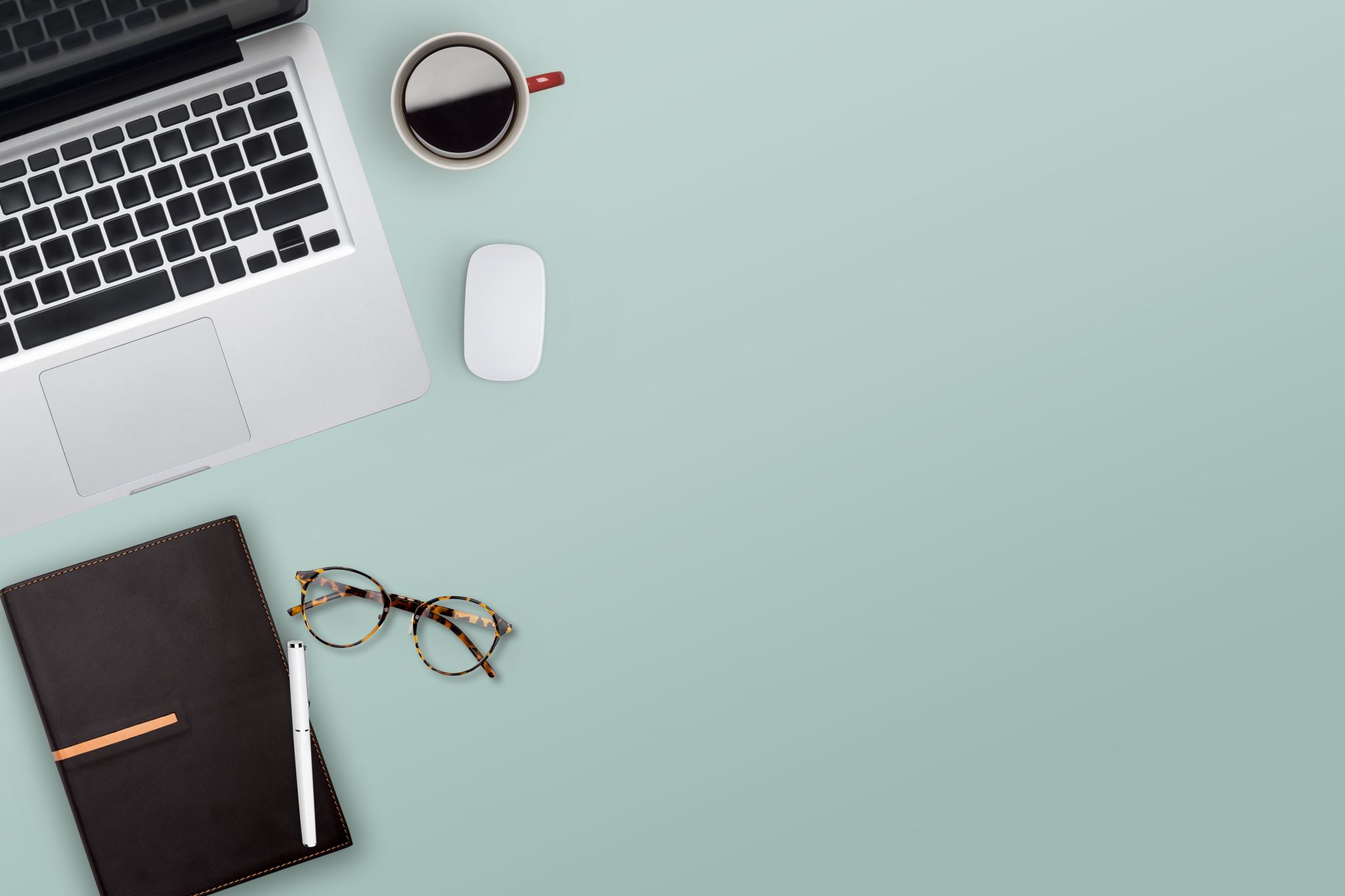 TRIGONOMETRI
C. RUMUS TRIGONOMETRI SUDUT GANDA
By:
Siti Syarah Maulydia, M.Pd
C. RUMUS TRIGONOMETRI SUDUT GANDA
Contoh 1:
Jawab:
Contoh 2:
Jawab: